Integrated Management Effectiveness Tool (IMET) Training
Kigali, Feb 2020
Domoina Rakotobe
SESSION 7 - IMET and the other tools and standards
Objectives of the session
At the end of this session, participant will be able to:
Understand the differences and similarities of IMET with other PAME tools
Distinguish how IMET could contribute to the Green List process and standards
IMET and other PAME tools
More than 70 PAME methodolgies
Depends on what are your objectives, your context, your resources in doing the evaluation
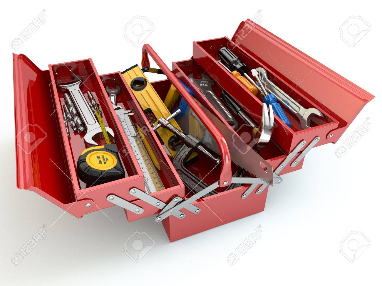 Management Effectiveness Tracking Tool
Short exercise: Think – Pair – Share  (10min)
Visit http://wcmc.io/METT3_English
Look at the METT Spreadsheet
With your neighbour, discuss the possible uses of METT, differences and similarities with IMET 
Share your thoughts with your table
Management Effectiveness Tracking Tool
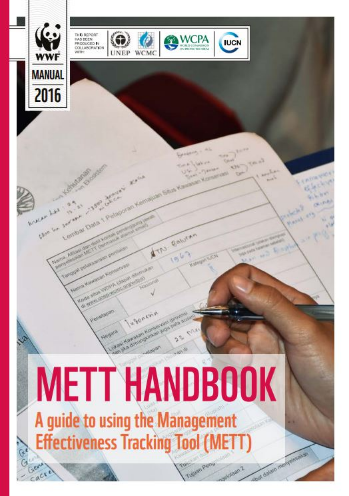 Focus/ Objectives: Assess current state of management effectiveness and track over time
Scope / Applicability: Site –level terrestrial protected area
Framework: Consistent with WCPA PAME Framework
Process/Method: Multiple choice (0 to 3 scale) questionnaire with 30 questions. Results in aggregated score but disaggregated scores can be made avaialble.
Typical time required: Varies from about 1 to 3 days.
Typical Cost drivers: Relatively low-costs.
Developer: WWF and World Bank
Strengths: Simple, adaptable, relatively low-cost, replicable over time, questions fairly comprehensive
Key limitations: relatively surface-level assessment, scoring process faily subjective,
Rapid Assessment and Prioritisation of Protected Area Management
Focus/ Objectives: Identify major trends and prioritize issues and allocate resources to improve ME in a system of group of protected areas
Scope / Applicability: PA system or groups
Framework: Consistent with WCPA PAME Framework
Process/Method: Five step process: scope, existing information, quesstionnaire, findings, next steps and recommendation
Typical time required: 3 days
Typical Cost drivers: Relatively low-costs.
Developer: WWF 
Strengths: Simple, adaptable, relatively low-cost, system-level
Key limitations: not designed to provide in-depth outcome measure, or site-level information, inclusiveness varies with some region being done without community input
Enhancing our Heritage Toolkit
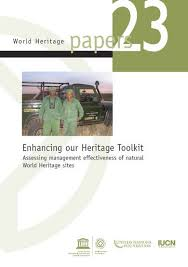 Focus / Objectives: assessing various components of World Heritage site management effectiveness that together build a picture of how well a site is being managed and achieving its objective
Scope / Applicability: World Heritage sites (and other protected areas, with adaptations)
Framework: Includes and builds on WCPA PAME Framework
Process / Method and Tools: Includes 12 tools and accompanying worksheets to compile the analysis
Typical Time Required: 3-4 days for 1st assessment and two to 3 days for subsequent assessments, excluding time to collect information
Developer: UNESCO World Heritage Center
Strengths: Adaptable, can be integrated with existing monitoring sysptem, in-depth, comprehensive, process can result in capacity strengthnenin
Limitations: Relatively costly and time consuming, requires adaptation to context
There are many other tools for different purposes as well
[Speaker Notes: 4. The Basic Necessities Survey (BNS) is a method of measuring poverty that is:
Simple to design and implement. The results are easy to analyse and to communicate to others
Democratic in the way that it identifies what constitutes poverty and who is poor
Rights-based, in its emphasis on entitlement

5. To measure threats on the ground, the conservation community has increasingly begun to deploy standardized data collection during park ranger or community eco-guard patrols. Recently a consortium of conservation NGOs developed the SMART (Spatial Monitoring and Reporting Tool) approach to standardize patrol planning and reporting. Using SMART we generate the evidence that targeted patrol effort reduces direct threats to wildlife and their habitat.]
IMET AND THE GREEN LIST STANDARDS
PAME and Standards
Assessment focus
PAME assesses management against a site’s individual goals and objectives
Standards evaluate a site’s management against peer reviewed best practices 
Verification process 
Although processes vary, most PAME systems are self-assessments; where they exist verification processes tend to be project based and do not involve accreditation or certification
Standards usually involve some kind of formal accreditation/ certification process with multiple steps to ensure compliance to the standards. Processes are encouraged to be based on international best practices
Green List Standards
The objective of the Standard is to "encourage protected and conserved areas to measure, improve and maintain their performance through globally consistent criteria that benchmark good governance, sound design and planning, effective management, and successful conservation outcomes."
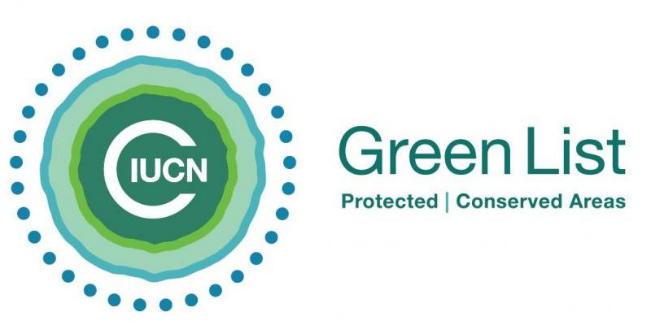 Green List Standards
The IUCN Green List Standard is organised into four components of successful nature conservation in protected and conserved areas. The baseline components concern:
• Good Governance
• Sound Design and Planning
• Effective Management
Together, these support the component on Successful Conservation Outcomes attesting to the successful achievement of an area’s goals and objectives. Each component has a set of criteria and each criterion has a set of indicators to measure achievement.
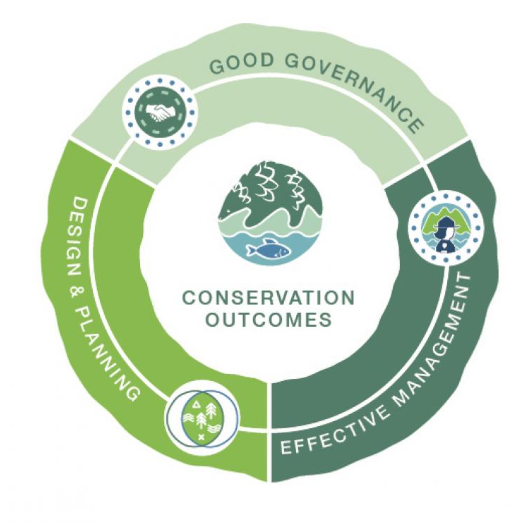 5 INDICATORS
Applicant provides evidence  against context-setting  indicators.
Successful completeness  check by an EAGL  representative admits site to  Candidate Phase.
New Candidates are provided  a log-in to COMPASS, the data  management system for the  IUCN Green List.
The site is ready to begin!
+45 INDICATORS
Candidates prepare evidence  against all Green List  indicators, with good  stakeholder inputs.
Candidate is evaluated by  Expert Assessment Group  (EAGL).
An EAGL site visit helps to  verify evidence & stakeholder  support.
Once the EAGL agree that all  indicators are achieved, the  site is recommended for the  Green List.
Until then, the Candidate  continues improve, compiling  better evidence, and engaging  stakeholders for their support.
1
EVALUATION
The EAGL recommendation is  submitted to the IUCN Green  List Committee
The Reviewer reports on  compliance with process.
The IUCN Green List  Committee consider approval  based on the EAGL and  Reviewer recommendations.
Successful sites added to the  ‘Green List’.
All Green List sites undergo  periodic review in order to  maintain their status.
Candidate profile is also  reflected on Protected  Planet®.
APPLICANT
CANDIDATE
GREEN LIST
1
PHASES AND  EVALUATION
3
IUCN GREEN LIST  STANDARDS
ACHIEVING  QUALITY  IN 4
COMPONENTS &
17 CRITERIA
Guarantee  legitimacy and  voice
Achieve  transparency and  accountability
Enable  governance  vitality and  capacity to  respond  adaptively
Identify major  site values
Design for  long-term  conservation
Understand  threats and  challenges
Understand  social and  economic  context
Long-term  management  plan
Manage  ecological  conditions
Manage  within social and  economic  context
Manage  threats
Effectively  enforce laws
Manage  access and use
Demonstrate  conservation of  major natural  values
Demonstrate  conservation of  ecosystem  services
Demonstrate  conservation of  major cultural  values
Context
Legitimacy & voice
Direction
Performance
Accountability
Fairness & rights
Planning
Inputs
Process
Outputs
Outcomes
1.1
Guarantee  legitimacy  and voice
Achieve  transparency  and  accountability
Enable  governance  vitality and  capacity to  respond
Identify  major site  values
Design  for long-term  conservation

Understand  threats and  challenges

Understand  social and  economic
Long-  term  management  plan
Manage  ecological  conditions
Manage  within social  and  economic  context
Manage  threats
4.1
Demonstrate  conservation  of major  natural  values
4.2
Demonstrate  conservation  of  ecosystem  services
4.3
Context
Legitimacy & voice
Direction
Performance
Accountability
Fairness & rights
Planning
Inputs
Process
Outcomes
Ouputs
1.1
Guarantee  legitimacy  and voice
Achieve  transparency  and  accountability
Enable  governance  vitality and  capacity to  respond
Identify  major site  values
Design  for long-term  conservation

Understand  threats and  challenges

Understand  social and  economic
Long-  term  management  plan
Manage  ecological  conditions
Manage  within social  and  economic  context
Manage  threats
4.1
Demonstrate  conservation  of major  natural  values
4.2
Demonstrate  conservation  of  ecosystem  services
4.3
Context
Legitimacy & voice
Direction
Performance
Accountability
Fairness & rights
Planning
Inputs
Process
Outcomes
Ouputs
1.1
Guarantee  legitimacy  and voice
Achieve  transparency  and  accountability
Enable  governance  vitality and  capacity to  respond
Identify  major site  values
Design  for long-term  conservation

Understand  threats and  challenges

Understand  social and  economic
Long-  term  management  plan
Manage  ecological  conditions
Manage  within social  and  economic  context
Manage  threats
4.1
Demonstrate  conservation  of major  natural  values
4.2
Demonstrate  conservation  of  ecosystem  services
4.3
Context
Legitimacy & voice
Direction
Performance
Accountability
Fairness & rights
Planning
Inputs
Process
Outcomes
Ouputs
METT
EoH & IMET
GL
Context
Legitimacy & voice
Direction
Performance
Accountability
Fairness & rights
Rapid Assessment
Planning
Inputs
Process
Outcomes
Ouputs
METT
Context
Legitimacy & voice
Direction
Performance
Accountability
Fairness & rights
In-depth assessment
Planning
Inputs
Process
Outcomes
Ouputs
EoH & IMET
Context
Legitimacy & voice
Direction
Performance
Accountability
Fairness & rights
In-depth assessment
With means of verification
Planning
Inputs
Process
Outcomes
Ouputs
GL
Context
Legitimacy & voice
Direction
Performance
Accountability
Fairness & rights
Planning
Inputs
Process
Outcomes
Ouputs
SAPA
GAPA
METT
EoH & IMET
GL